CS2911Week 7, Class 1
Today
Map (dict) objects in Python 
Email Protocols
CS2911
Dr. Yoder
1
[Speaker Notes: 17q1 6-1 1,3,5,6,7,11-16
18q1 6-1 1-4,6-11,13-14]
Symmetric keys are usedto encrypt all payload datasent over the internet
2
[Speaker Notes: Big Picture: How is Lab 9 code used in real life?

Lots of people use the web to secure sensitive information like credit cards and social security numbers.
All web protocols (HTTPS, SMTP, IMAP, …) use TLS to secure data.
TLS uses public-private key algorithms to exchange symmetric keys.
RSA is the public-private key algorithm that TLS uses the most often
Lab 9 is about RSA. When you complete this lab, you will see how RSA can be turned into a program to encrypt/decrypt data.]
Standard Symmetric Block Cipher Algorithms
DES, Triple DES (Data Encryption Standard)
NSA
AES (Advanced Encryption Standard)
NIST, but note NSA involvement in other algorithms published by NIST
Blowfish
Not standard. Self-published algorithm
Why not write your own? (Because …)
SE-2811
Dr.Yoder
3
AES
https://heathead.wordpress.com/2013/03/12/understanding-aes-encryption-for-real-h4x0rs/

Read the whole thing! (Just for fun )
[Outside of scope of class]
CS2911 Dr. Yoder
4
Symmetric keys are usedto encrypt all payload datasent over the internet
5
[Speaker Notes: (Repeat of previous slide)
Big Picture: How is Lab 9 code used in real life?

Lots of people use the web to secure sensitive information like credit cards and social security numbers.
All web protocols (HTTPS, SMTP, IMAP, …) use TLS to secure data.
TLS uses public-private key algorithms to exchange symmetric keys.
RSA is the public-private key algorithm that TLS uses the most often
Lab 9 is about RSA. When you complete this lab, you will see how RSA can be turned into a program to encrypt/decrypt data.]
RSA is used to share symmetric keys over the internet

In Lab 9, you explore a toy RSA algorithm
6
[Speaker Notes: Big Picture: How is Lab 9 code used in real life?

Lots of people use the web to secure sensitive information like credit cards and social security numbers.
All web protocols (HTTPS, SMTP, IMAP, …) use TLS to secure data.
TLS uses public-private key algorithms to exchange symmetric keys.
RSA is the public-private key algorithm that TLS uses the most often
Lab 9 is about RSA. When you complete this lab, you will see how RSA can be turned into a program to encrypt/decrypt data.]
RSA factoring challenge
CS2911 Dr. Yoder
7
wiki/RSA_Factoring_Challenge
[Speaker Notes: * Fine print: prizes no longer offered]
Key Length Comparison (bits)
SE-1011 Dr. Josiah Yoder Slide style: Dr. Hornick
8
[Speaker Notes: Source: Various Wikipedia articles

17q1: AES added after class, label "public key" added after class

Diffie-Helman identical to RSA in key length for same security.

Note that Diffie-Hellman allows "mixing" of the keys, but not "unmixing" like RSA.  This can be a good thing if you want perfect forward secrecy, but makes it harder to authenticate.]
WWII Encryption:The Enigma Machine
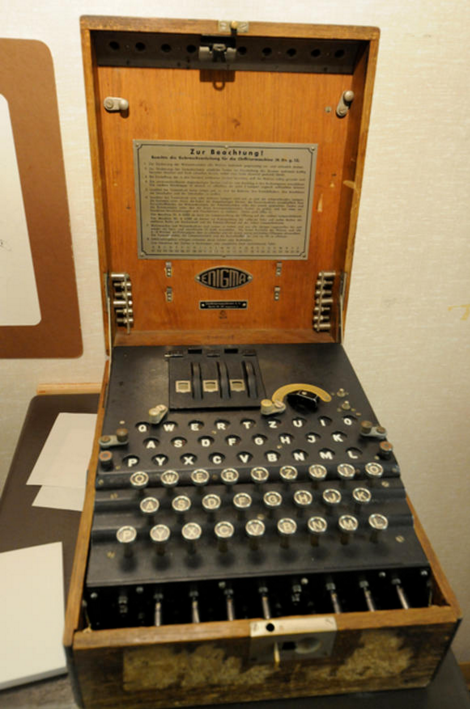 A story of a known-plaintext attack


http://www.cnet.com/pictures/breaking-the-nazis-enigma-codes-at-bletchley-park-photos/2/
SE-2811
Dr.Yoder
9
WWII Encryption:The Enigma and the Bomb
Mavis Batey
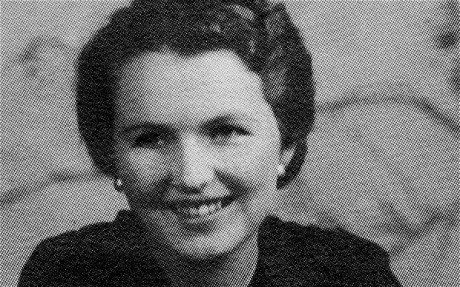 SE-2811
Dr.Yoder
10
[Speaker Notes: Key points:
http://articles.latimes.com/2013/nov/23/local/la-me-mavis-batey-20131124

“It was a strange little outfit in the cottage,” Mavis said. Knox was a true eccentric, often so wrapped up in the puzzle he was working on that he would absent-mindedly stuff a lunchtime sandwich into his pipe rather than his tobacco: “Organisation is not a word you would associate with Dilly Knox. When I arrived, he said: 'Oh, hello, we’re breaking machines, have you got a pencil?’ That was it. I was never really told what to do. I think, looking back on it, that was a great precedent in my life, because he taught me to think that you could do things yourself without always checking up to see what the book said.

…

Although only 19, Mavis began working on the updated Italian Naval Enigma machine and, in late March 1941, broke into the system, reading a message which said simply: “Today’s the day minus three.” “Why they had to say that I can’t imagine,” she recalled. “It seems rather daft, but they did. So we worked for three days. …” The Italians were planning to attack a Royal Navy convoy carrying supplies from Cairo to Greece, and the messages carried full details of the Italian plans for attack: “How many cruisers there were, and how many submarines were to be there and where they were to be at such and such a time, absolutely incredible that they should spell it all out.”

The main flaw of the Enigma machine, seen by the inventors as a security-enhancing measure, was that it would never encipher a letter as itself: “I picked up this message and thought: 'There is not a single L in this message.’ My chap had been told to send out a dummy message and he had just had a fag and pressed the last key of the middle row of his keyboard, the L. So that was the only letter that didn’t come out.”

http://www.telegraph.co.uk/news/obituaries/military-obituaries/special-forces-obituaries/10447712/Mavis-Batey-obituary.html

One day she was examining a message sent on the Italian navy's Enigma and noticed that there was not one L in it. Knowing that the machine never encoded a letter as itself, she suspected that she was looking at a test message a lazy operator had made by repeatedly pressing the L key. With this discovery, "Mavis broke the main Italian naval Enigma," Smith told The Times last week, "and reconstructed its inner workings on the basis of one single message."

In March 1941 she decoded a far more important dispatch. The Italian navy had transmitted a message that said "Today's the day minus three," signaling a major attack in three days. The next intercepted message supplied details of the battle plan, including the number of Italian warships and the time and location of the assault.]
Acknowledgement
This course is based on the text
Computer Networking: A Top Down Approach 7th edition Jim Kurose, Keith RossAddison-Wesley
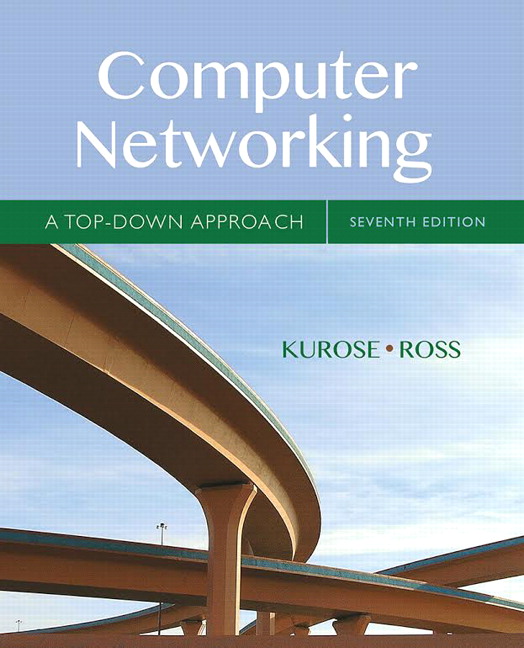 11